プログラム
大阪市職業リハビリテーションセンター概況説明

大阪市職業リハビリテーションセンター訓練状況見学

事例紹介「障がい者雇用の取り組みについて」　  　
　　　大和紡績株式会社 人事総務部人事課 シニアアドバイザー
　　　　　　　　　　　　　　　　　　　　　　　　石川　宏　氏
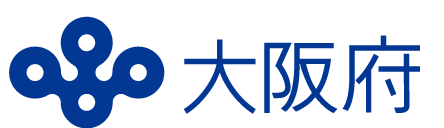 参加無料
大阪市職業リハビリテーションセンター
見学セミナー
障がい者の雇用に取り組む事業主の人事・労務担当者の方々を対象に、障がい者の採用や雇用管理・サポートを学んでいただくため、見学セミナーを開催いたします。　
　「大阪市職業リハビリテーションセンター」では、障がいのある方が就職先で役立つスキルを身につけるため日々訓練に励んでおり、多くの修了生が様々な職域で活躍しています。
　事例紹介では、修了生の活躍状況もご紹介します。是非、ご参加下さい。
日　時　　   令和6年10月2日（水）14:30～17:00（受付開始1４：00）
対　象　　　 企業の方（経営者、人事・労務担当者等）
場　所　　　 大阪市職業リハビリテーションセンター
定　員　　　 25名程度（申込先着順）
申込方法　裏面をご確認のうえ、令和6年9月25日（水）までにお申し込みください。
《会場案内》
大阪市職業リハビリテーションセンター（大阪市平野区喜連西6-2-55）
				（TEL:０６－６７０４－７２０１）
　最寄駅　Osaka Metro谷町線　喜連瓜破駅　１号出口から西へ400ｍ　
　　※公共交通機関をご利用ください。
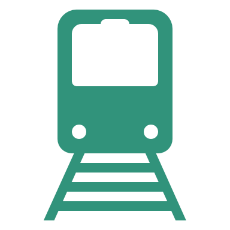 主催　大阪府
問合せ先　大阪府障がい者雇用促進センター
　　　　　（大阪府 商工労働部 雇用推進室 就業促進課 障がい者雇用促進ｸﾞﾙｰﾌﾟ）
　　　　　　　TEL　06-6360-9077　　FAX　06-6360-9079　
　　　　　　　E-mail　 shugyosokushin-g04@gbox.pref.osaka.lg.jp
《申込方法》　　
　「大阪府インターネット申請・申込みサービス」よりお申込みください。
（URL）
https://lgpos.task-asp.net/cu/270008/ea/residents/procedures/apply/c3acb645-4603-4005-be22-63cab8fac7c0/start
（QRコード）
■お申し込みいただいた個人情報は、本セミナーの運営にのみ利用させていただきます。
■手話通訳が必要な場合や車椅子でご参加される場合等は、事前にお申出ください。
■インターネットによる申し込みが難しい場合は、下記「参加申込書」に記入のうえ、
　 問合せ先（表面）あてにFAXまたはE-mailでお申し込みください。
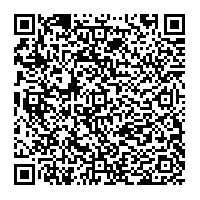 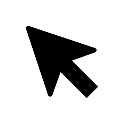 大阪市職業リハビリテーションセンターのご紹介
障がいのある方々が職業知識や技能を修得し、
職業人として社会参加できるよう支援する職業能力開発施設
◆オフィス実務科（身体障がい）　　　　　　　　　　　	　　　訓練期間１年　　定員10名
　　　　　＊簿記会計に加え、WEＢデザインやDTPの技能習得やビジネス社会で必要とされる
　　　　　　職業知識や技能の獲得、業務遂行能力の養成を目指す。

◆ビジネスパートナー科（知的障がい）　　　　　　	　　　訓練期間1年　　定員10名
　　　　　＊ITをツールとした事務系の訓練を実施し、事務職やサービス職で必要なパソコン
　　　　　　スキルの習得や実務作業を取り入れたOJT訓練を行う。


◆ワーキングスキル科（知的障がい）　　　　　　　　　　　　　　訓練期間1年　　定員15名
　　　　　＊ピッキング作業や組立作業、清掃作業等で職業技能を習得し、本人の｢得意な分野｣
　　　　　　を伸ばし就労意欲を高めます。資格取得を目指した講習を行う。
◆ワークアドバンスト科（精神障がい）　　　　　　　　　　　   　訓練期間1年　　定員  7名
　　　　　＊投薬管理や体調管理を基礎にプログラム（GW・SST等）を実施し、物流作業や
　　　　　　清掃作業等の軽作業、事務系のパソコン技能の習得を目指す。

◆ジョブ・コミュニケーション科（発達障がい）　　　　　　　　　訓練期間1年　　定員  5名
　　　　　＊資格取得を目指した職業指導を実施するとともに、SST(社会生活技能訓練)などを通
　　　　　　して、感情のコントロール方法やコミュニケーションスキルなどの社会適応力を養う。

◆ＩＣＴテレワーク科（障がいのある方[障がいの種別を問わない]） 訓練期間1年　　定員  5名
　　　　　＊主に在宅での訓練を基本とし、Office系アプリからDTP、Web制作等に関する知識
　　　　　　や技術の習得、在宅業務を想定した労働習慣や職務遂行能力等の養成を目指す。
サテライト・オフィス平野のご紹介
※大阪市職業リハビリテーションセンターに併設。当日はこちらの見学も実施します。
◆障がい福祉サービス　　　　　　　　　　　　　　　　　　　　　　　　　　　　　　　　　　　　
　＊「人と繋がる」「自分を大切にする」をめざし、グループワーク、ＰＣ等を実施。
　  「就労移行支援」、その前段階の「自立（生活）訓練」、就職後の「就労定着支援」、
　　日常的訓練や見守りの「日中一時支援」。社会活動の一歩から安定した就業生活まで
　   トータルなサポートを行う。
「大阪市職業リハビリテーションセンター見学セミナー（R6.10.2）」　参加申込書
大阪府　障がい者雇用セミナー
検索